Fig. 1.  Total number of colonoscopy and sigmoidoscopy procedures per year from the SEER–Medicare linked database ...
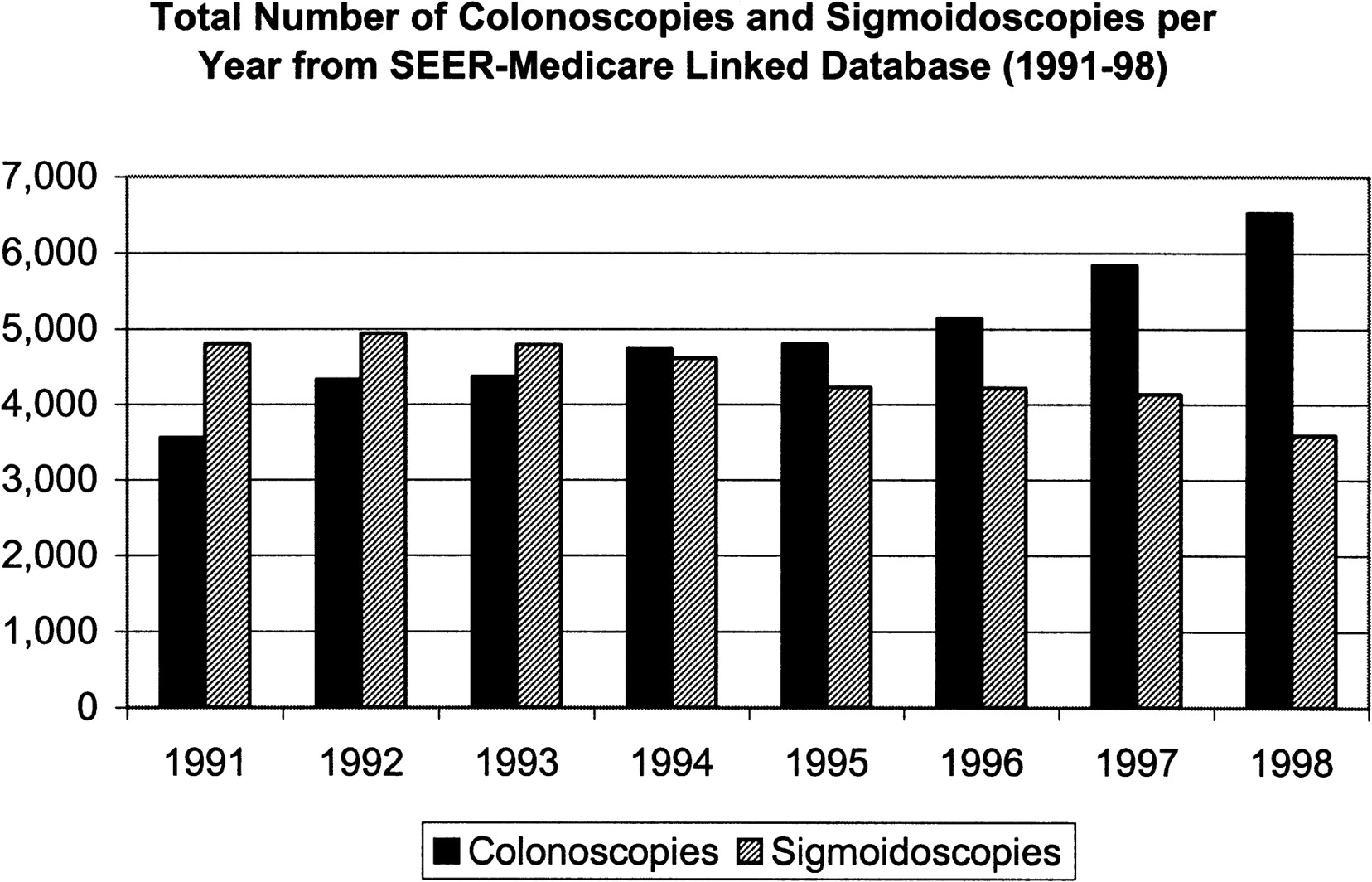 J Natl Cancer Inst, Volume 95, Issue 3, 5 February 2003, Pages 230–236, https://doi.org/10.1093/jnci/95.3.230
The content of this slide may be subject to copyright: please see the slide notes for details.
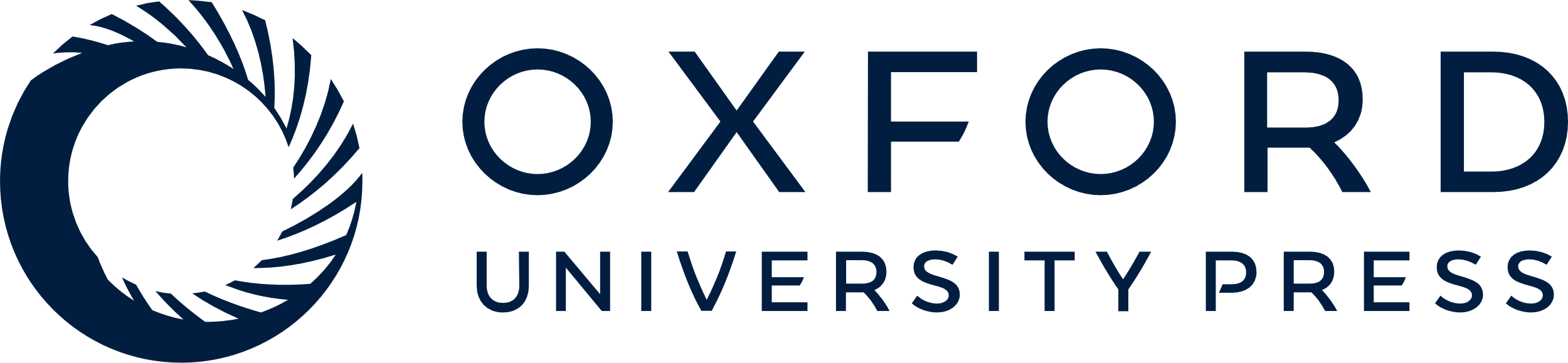 [Speaker Notes: Fig. 1.  Total number of colonoscopy and sigmoidoscopy procedures per year from the SEER–Medicare linked database (1991–1998).


Unless provided in the caption above, the following copyright applies to the content of this slide: © Oxford University Press]
Fig. 2.  Incidence (per 1000 procedures) of perforation after colonoscopy by indication and year.
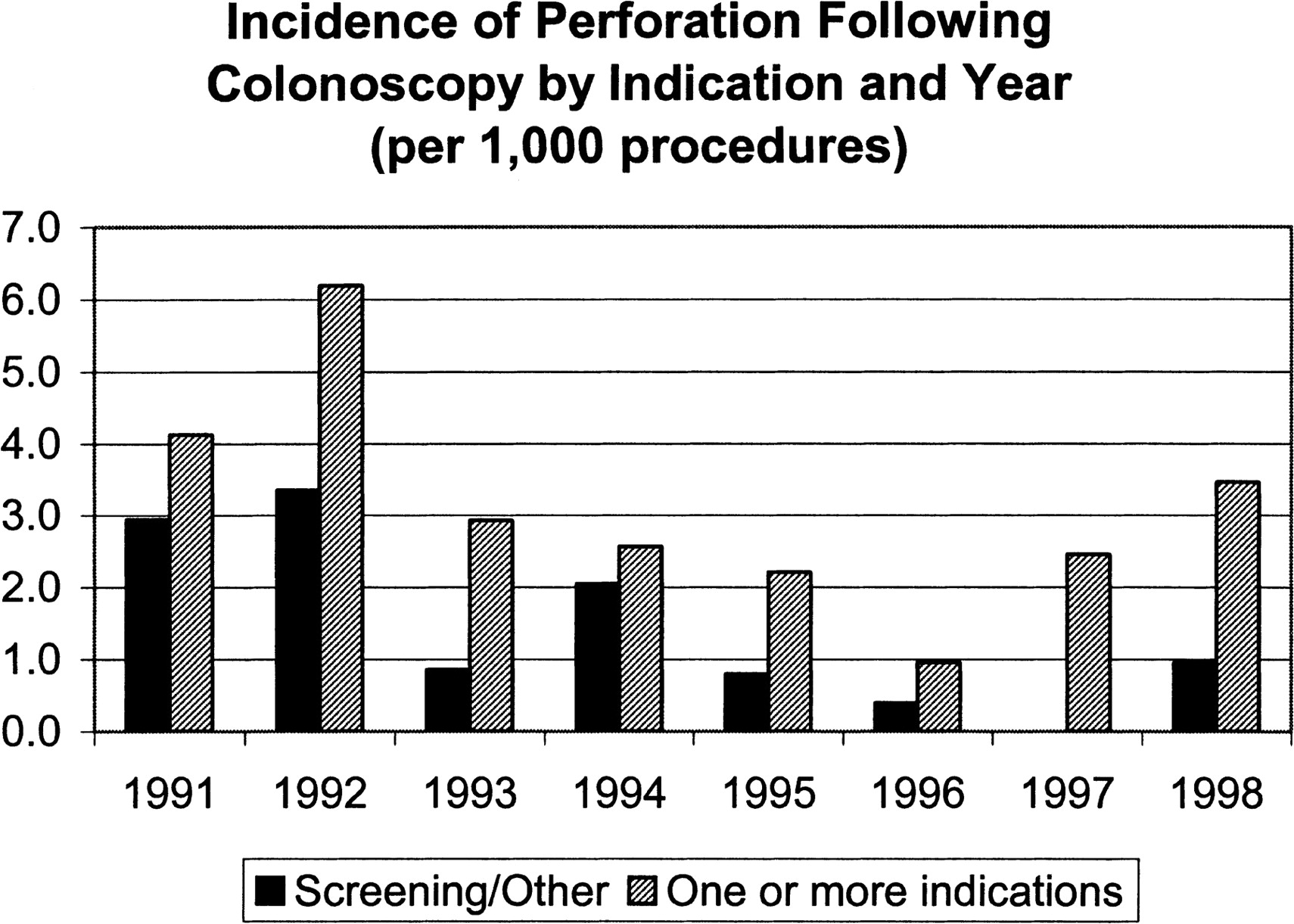 J Natl Cancer Inst, Volume 95, Issue 3, 5 February 2003, Pages 230–236, https://doi.org/10.1093/jnci/95.3.230
The content of this slide may be subject to copyright: please see the slide notes for details.
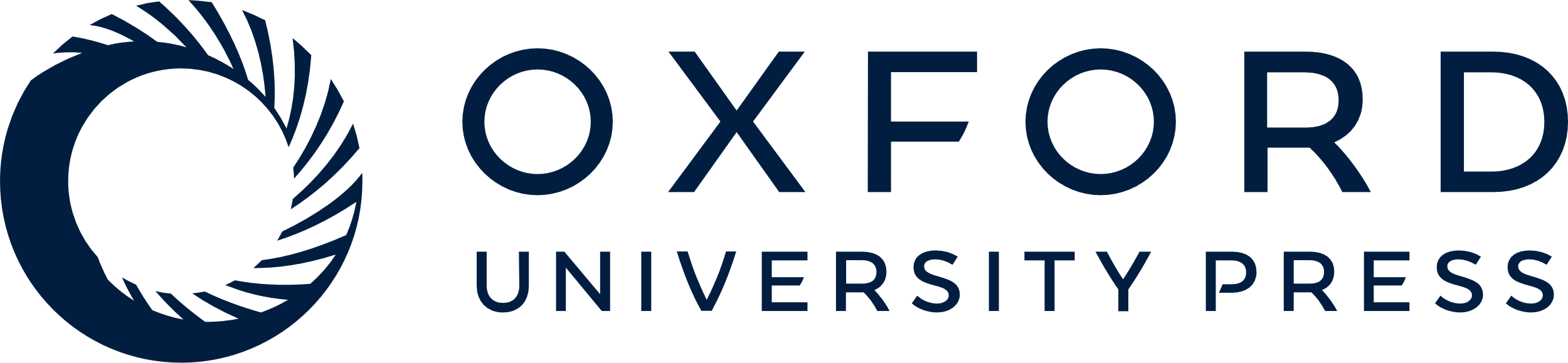 [Speaker Notes: Fig. 2.  Incidence (per 1000 procedures) of perforation after colonoscopy by indication and year.


Unless provided in the caption above, the following copyright applies to the content of this slide: © Oxford University Press]